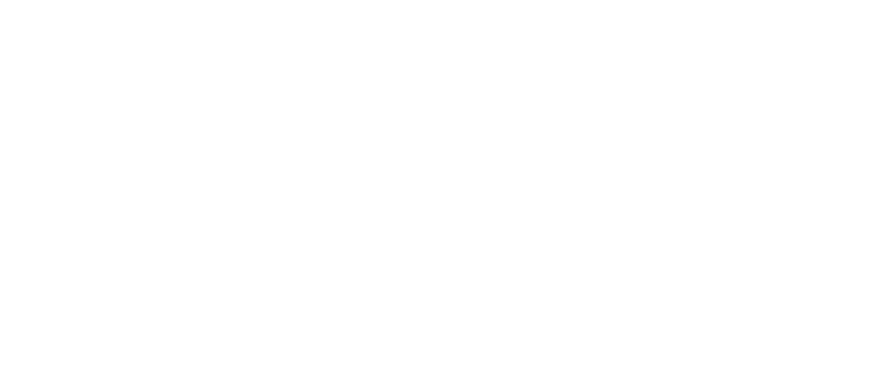 Free 
COVID-19 
Vaccines
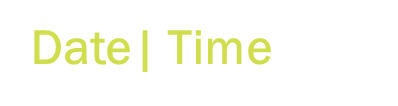 Event Address, 
City, ST  ZIP 
Code
All students at 
[participating school] 
can get COVID-19 vaccine free 
– with or without insurance.
SAFE
EASY
CONVENIENT
[Vaccinators] give the COVID-19 vaccine during the school day. It’s the same vaccine your student would get from your regular health care provider.
The vaccine is the best way to protect your student against COVID-19. Students only need a completed consent form to participate.
The whole process takes place during school hours, so there’s no need to make an extra trip or take time off from work.
Return your students consent form today!
Print the form at [Pfizer Vaccine Minor Consent Guidance (ca.gov)]
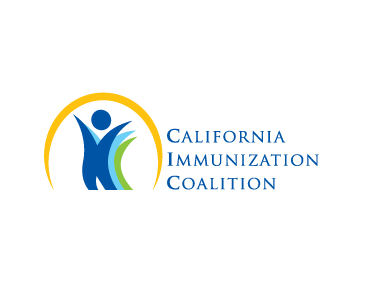 Company Name
Address, City, ST  ZIP CODE
Telephone | Email Address | Web Address